Figure 5. Relationships between right PFC activity and contralateral middle occipital gyrus (MOG) activity 204 ms after ...
Cereb Cortex, Volume 17, Issue 11, November 2007, Pages 2634–2643, https://doi.org/10.1093/cercor/bhl171
The content of this slide may be subject to copyright: please see the slide notes for details.
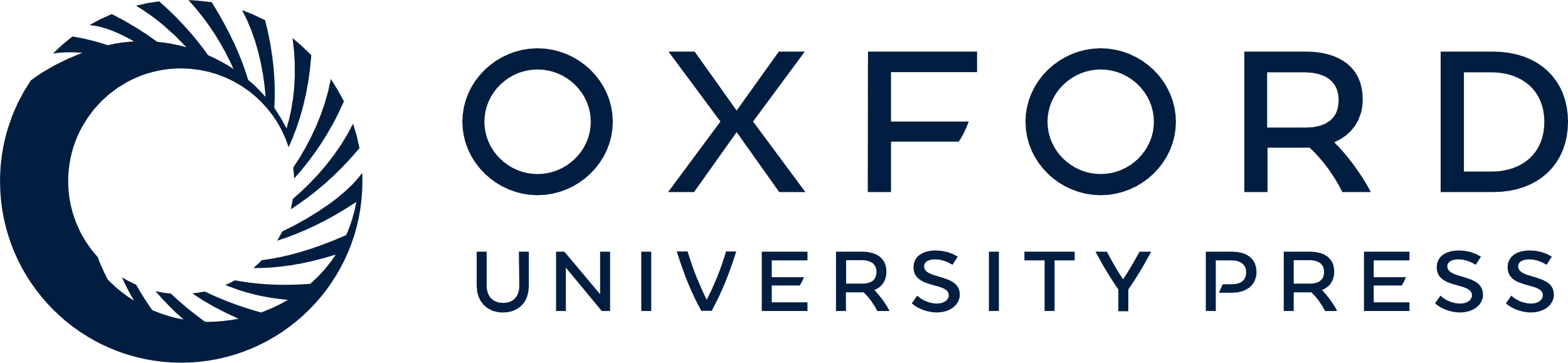 [Speaker Notes: Figure 5. Relationships between right PFC activity and contralateral middle occipital gyrus (MOG) activity 204 ms after cue presentation (upper plot) and between right PFC and contralateral medial inferior parietal cortex (IPC) activity 250 ms after cue presentation (lower plot). Data for the individual conditions are indicated by color coding (red for no-go condition, green for procondition, and blue for anticondition). The best fitting linear regression line is also display for each condition using the same color-coding scheme.


Unless provided in the caption above, the following copyright applies to the content of this slide: © The Author 2007. Published by Oxford University Press. All rights reserved. For permissions, please e-mail: journals.permissions@oxfordjournals.org]